Интегрированный 
досуг
«В гости к ежикам идем»
Подготовила:
воспитатель МБДОУ д/с «Солнышко» г.Усмани
Обоимова В.С.
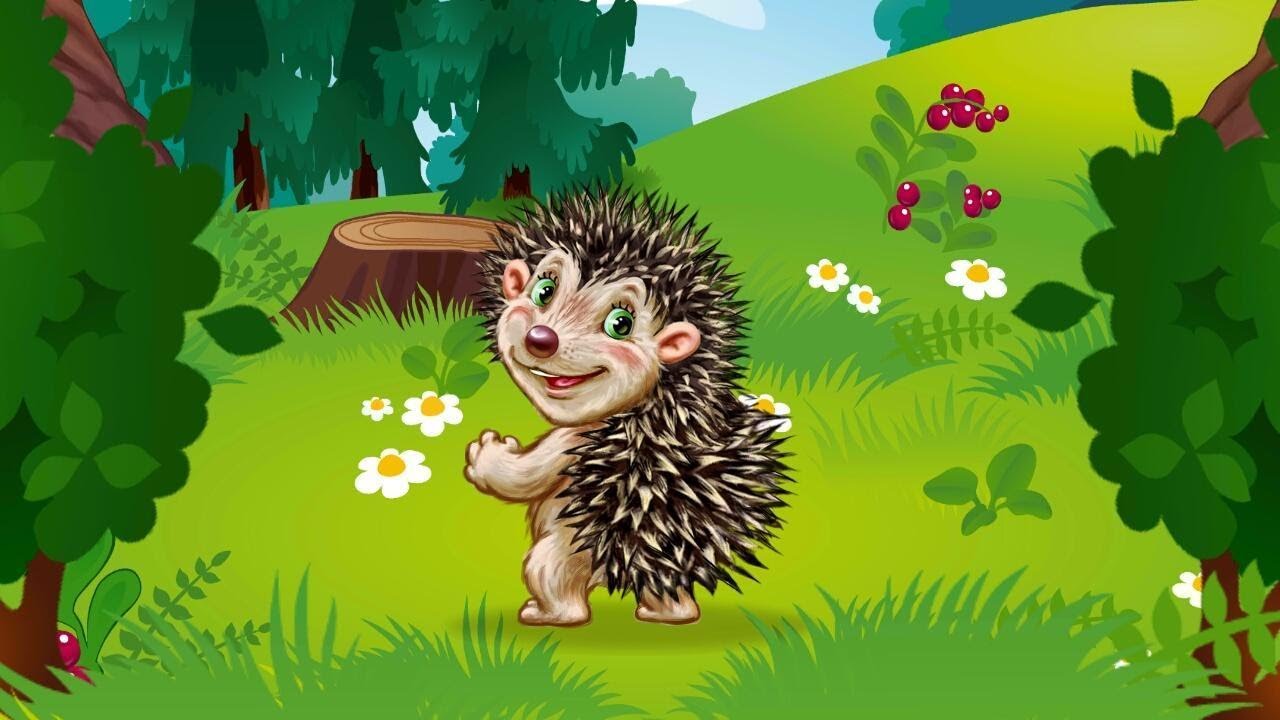 Сердитый недотрога,
Живет в глуши лесной,
Иголок очень много,
А нитки не одной
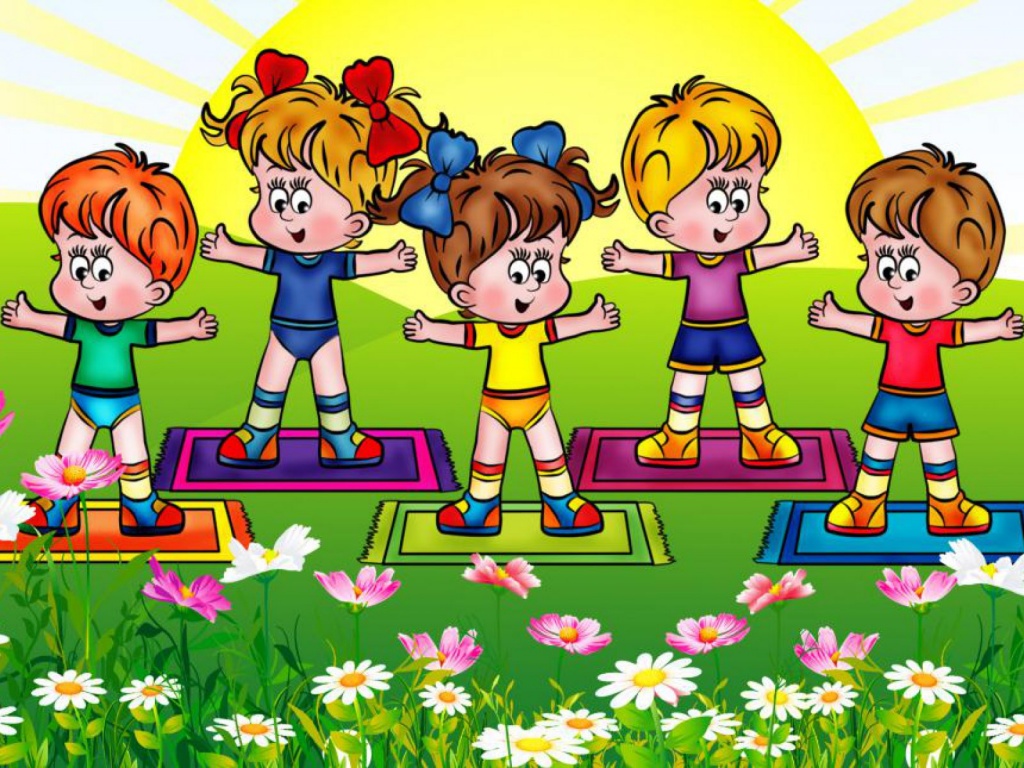 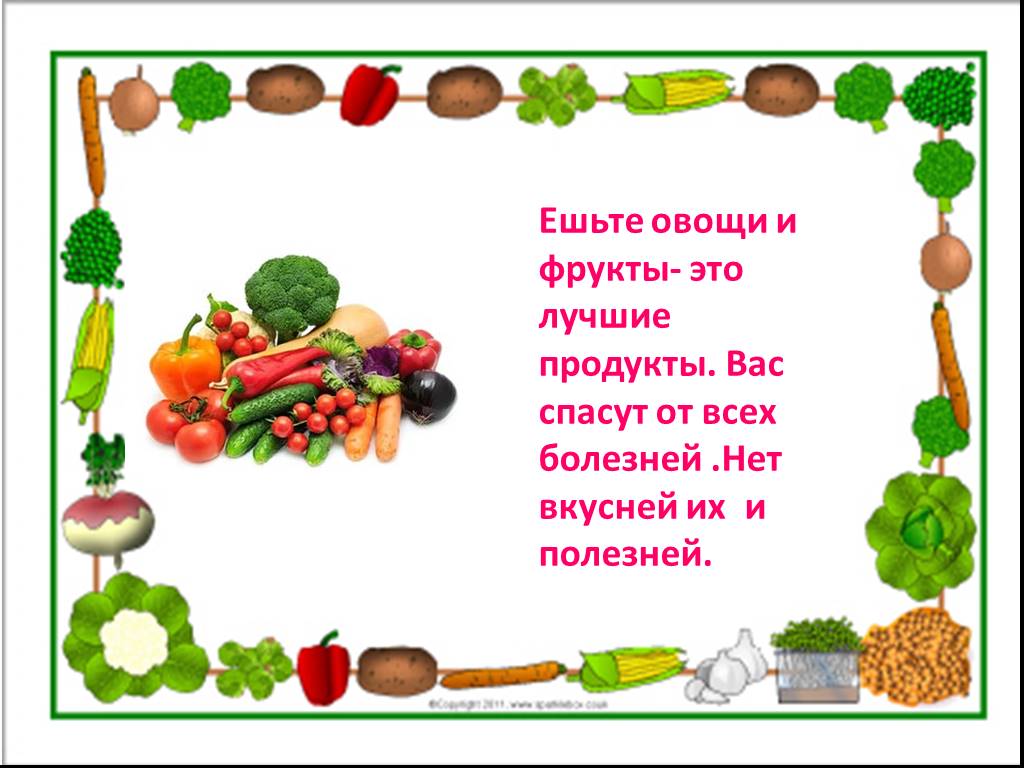 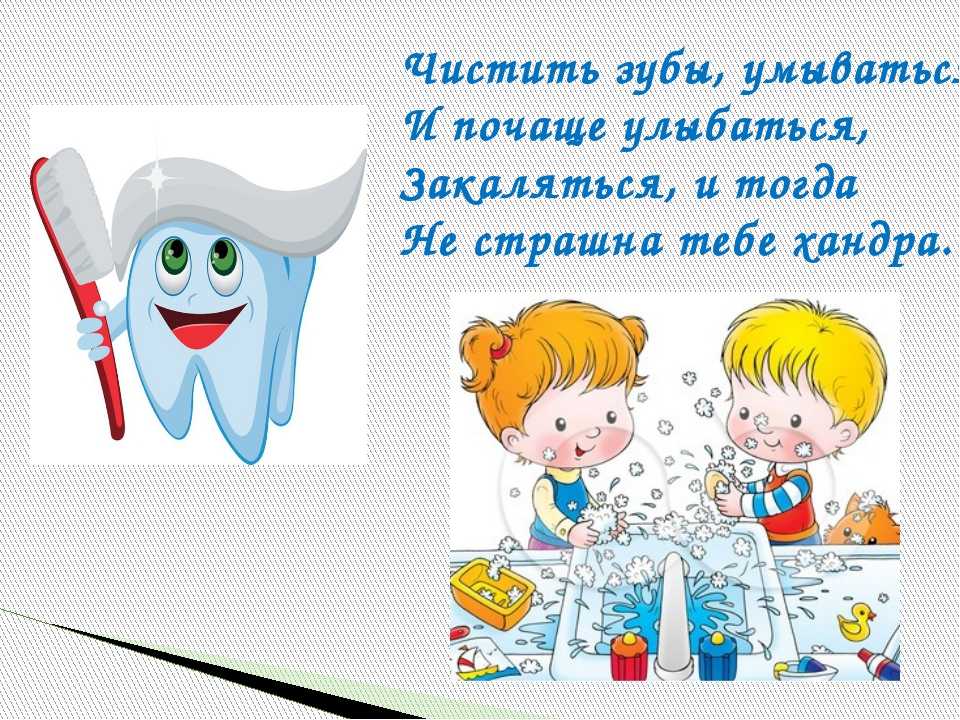 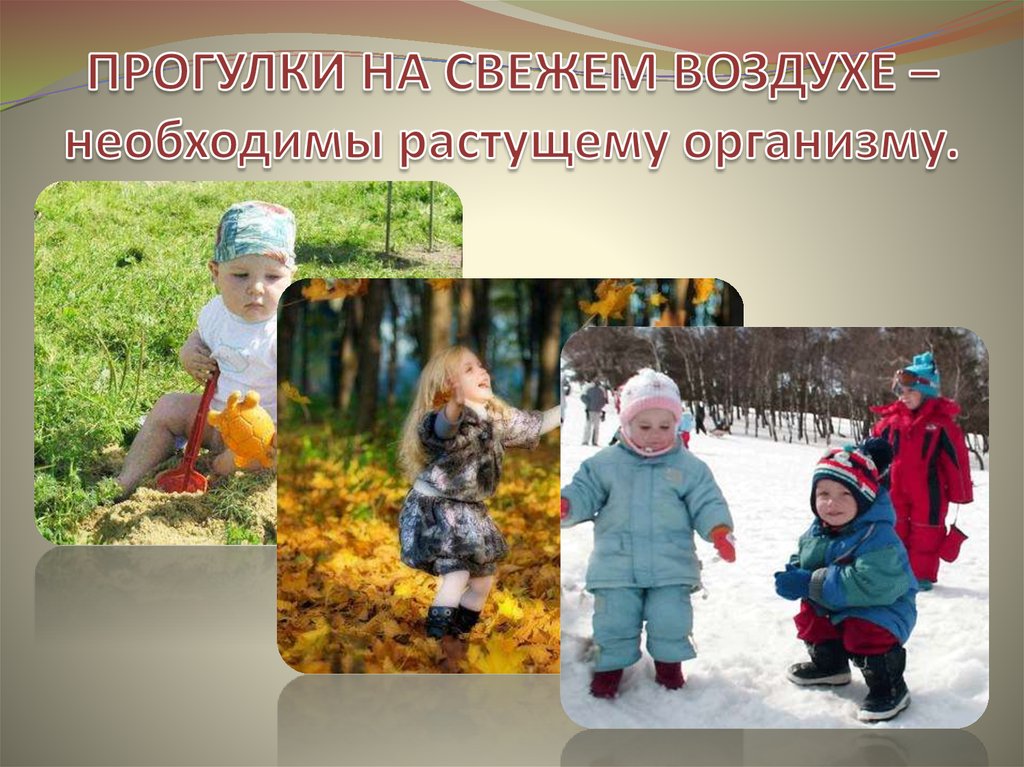 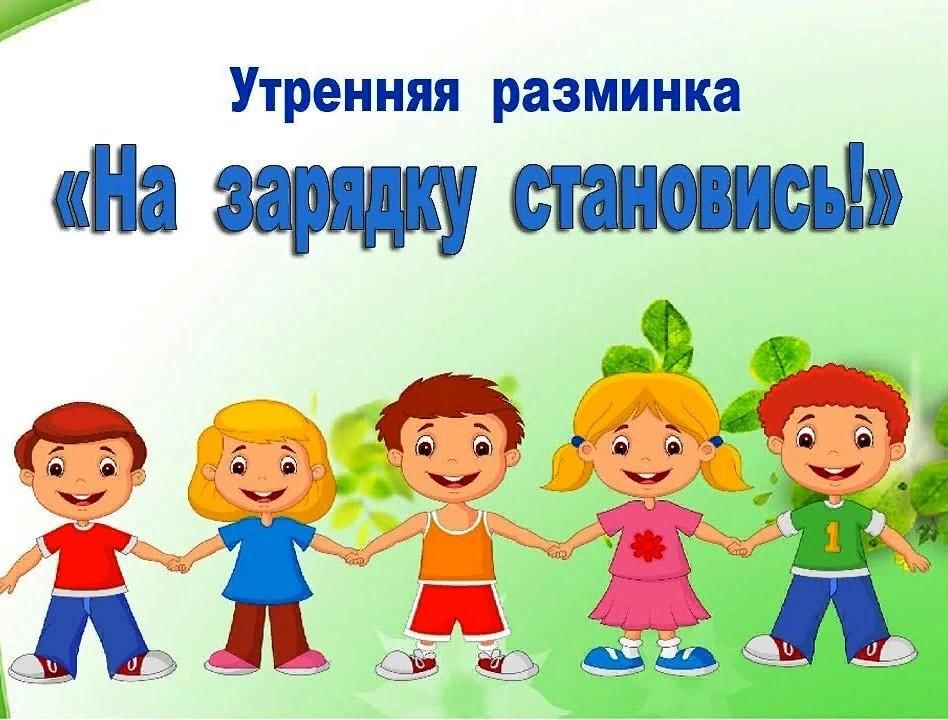 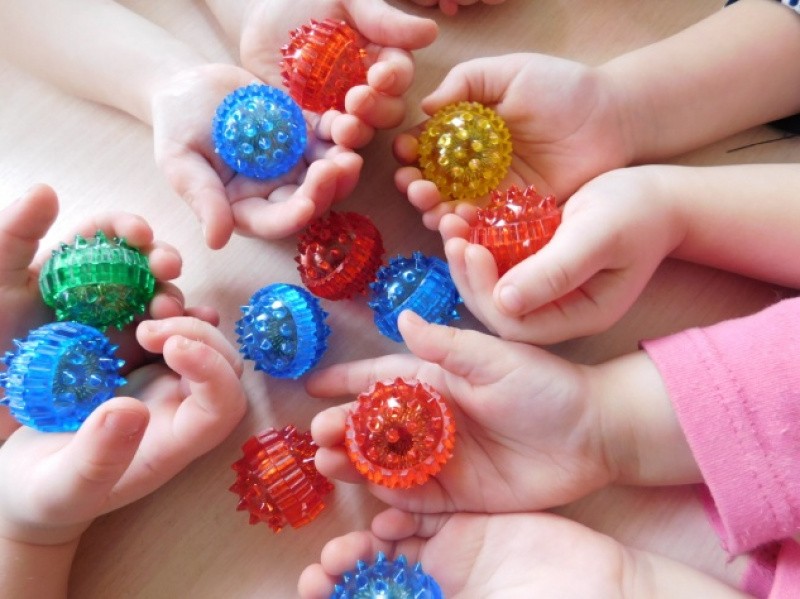 Игра-массаж 
Свернулся ёжик клубком -Покатился кувырком.
По ямкам и кочкам.
По тропкам и мосточкам.
Мимо ёлок и клёнов,
Мимо кедров зелёных.
Пальчиковая игра (с массажным кольцом )
Этот ежик хочет спать,
Этот ежик — прыг в кровать,
Этот ежик прикорнул.
Этот уж давно уснул.
Этот хоть еще не спит,
Но тихонечко лежит.
Тише, тише, не шумите,
Ежиков не разбудите.
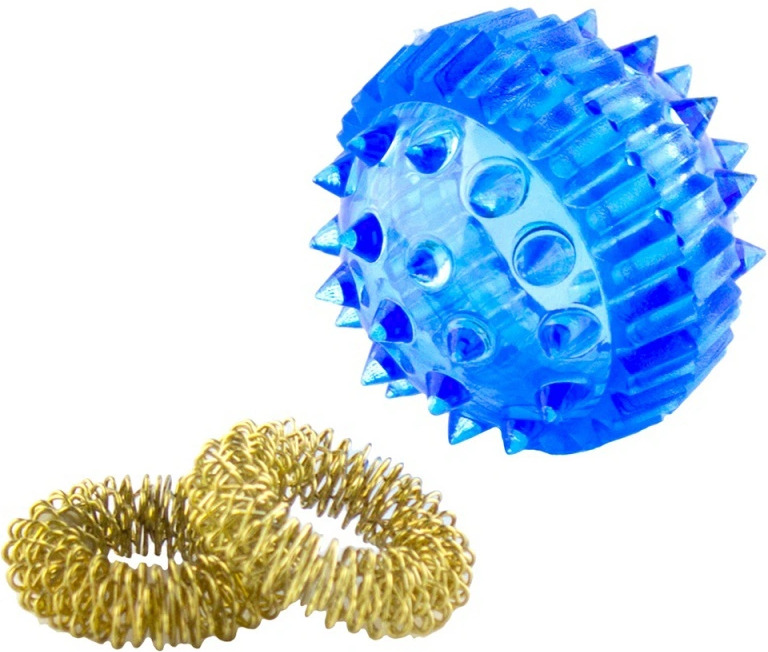 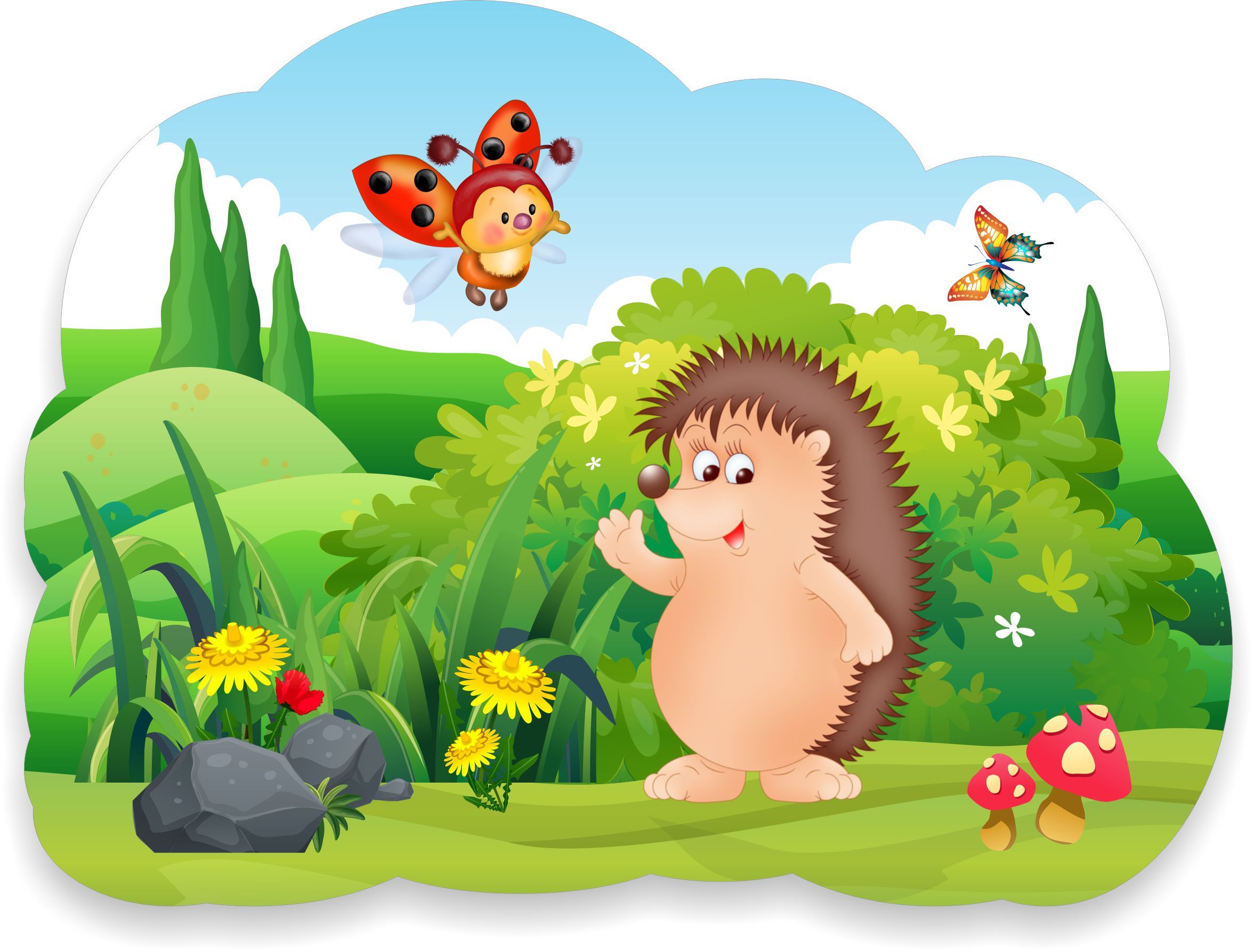 Спасибо за внимание!